Criminal and civil fraud: the international dimension
Alison Macdonald QC
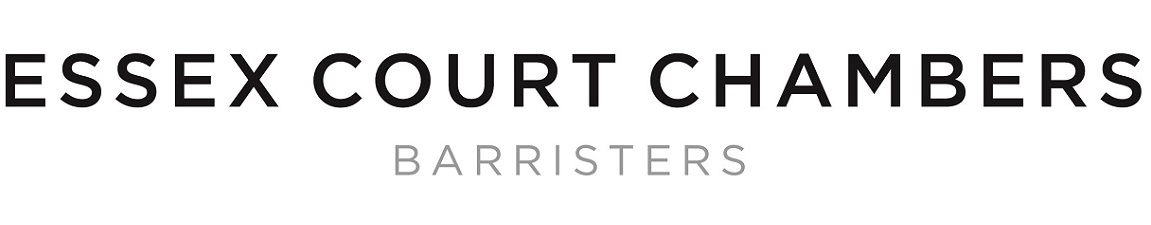 Introduction
What kind of civil / criminal overlaps are we talking about?

Why do these overlaps arise so often?

England as a commercial hub / centre of dispute resolution
Popularity of English law
English law principles on forum
Issue 1: Extradition
Types of cases where extradition overlaps with other proceedings 

Practical considerations where an extradition request may come

Tactical considerations once a request has been served
Issue 2: INTERPOL
Practical issues that arise where there may be a Red Notice

How to find out whether there is one

Options for getting the notice removed
Issue 3: Foreign law enforcement agencies in the background
Sorts of cases in which this arises; risk of self—incrimination 
(e.g. due to wide extraterritorial effect of US legislation)
Procedural options which may need to be considered include:Anonymisation of witnessesWitness summaries rather than statementsGiving evidence in privateConfidentiality clubs in relation to documents
How can the foreign authorities obtain information?
MLA requests

Overseas Production Orders
Questions and discussion